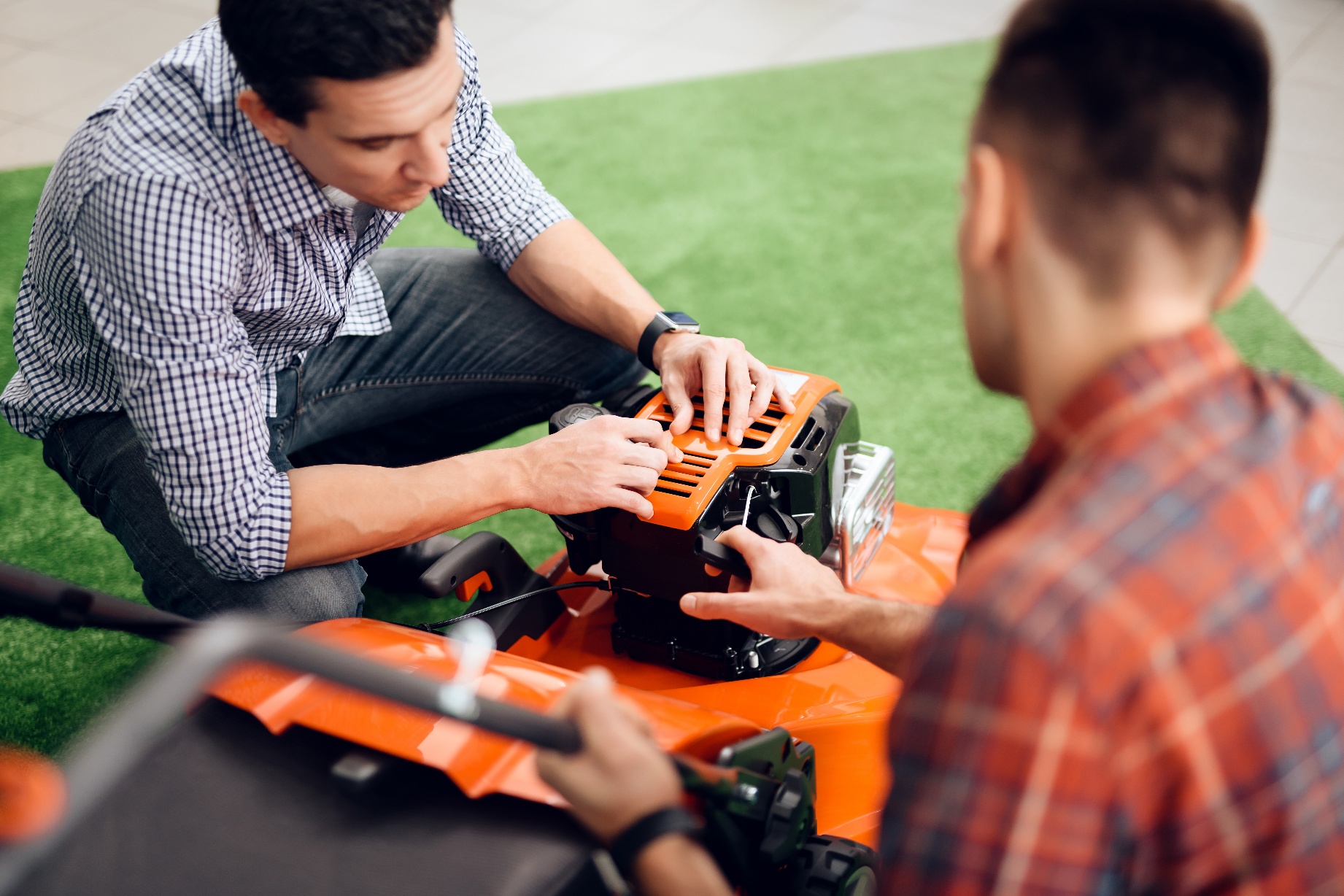 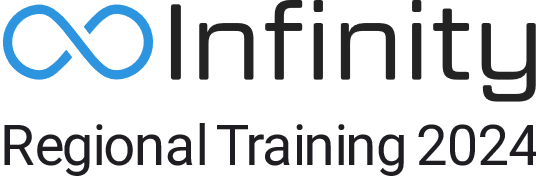 Why Work Order 
Status Matters & 
How to Change Them


February 2025

Jim Daum, Implementation Specialist
Agenda
1.
Your Service Process
2.
Work Order Statuses
3.
Determined by Your Service Process
4.
Process Will Reduce Turn Around Time
5.
Finding Additional Information
Process
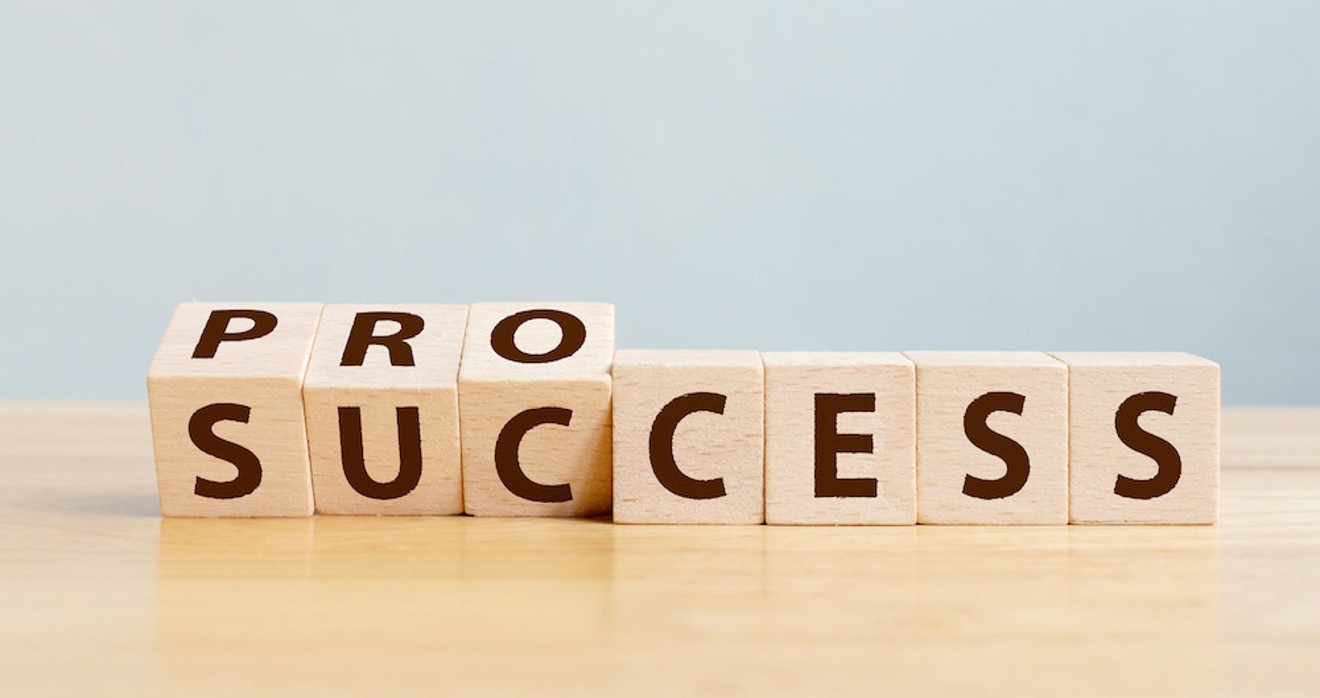 Statuses
Match Your Process to Your Statuses
Statuses
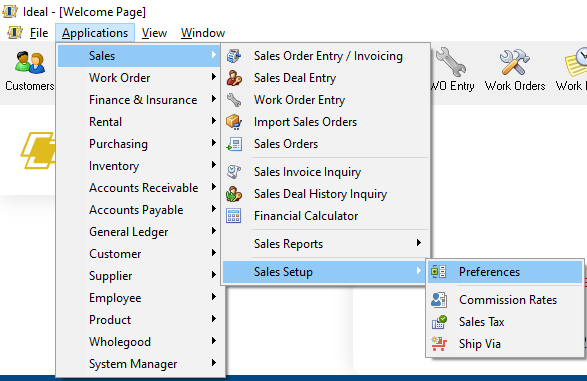 Statuses
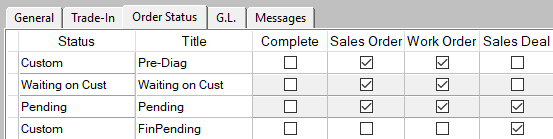 Statuses
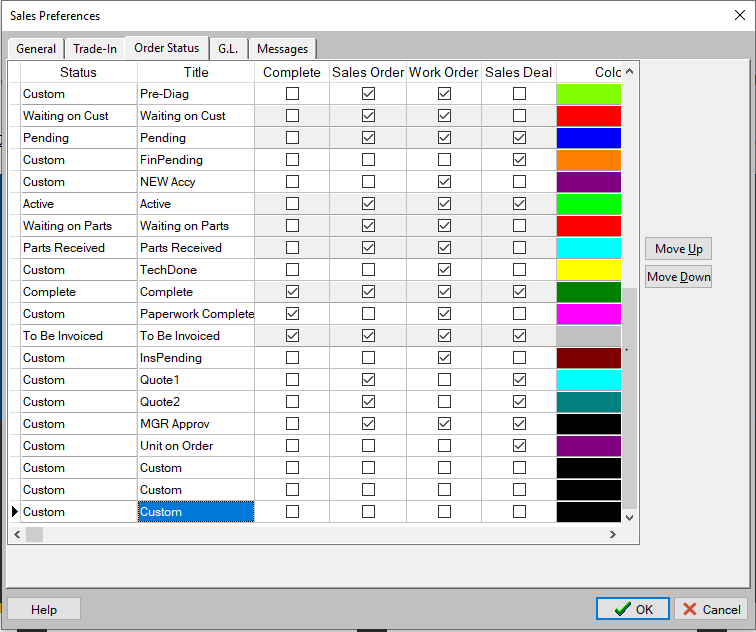 Knowledge Base Resources
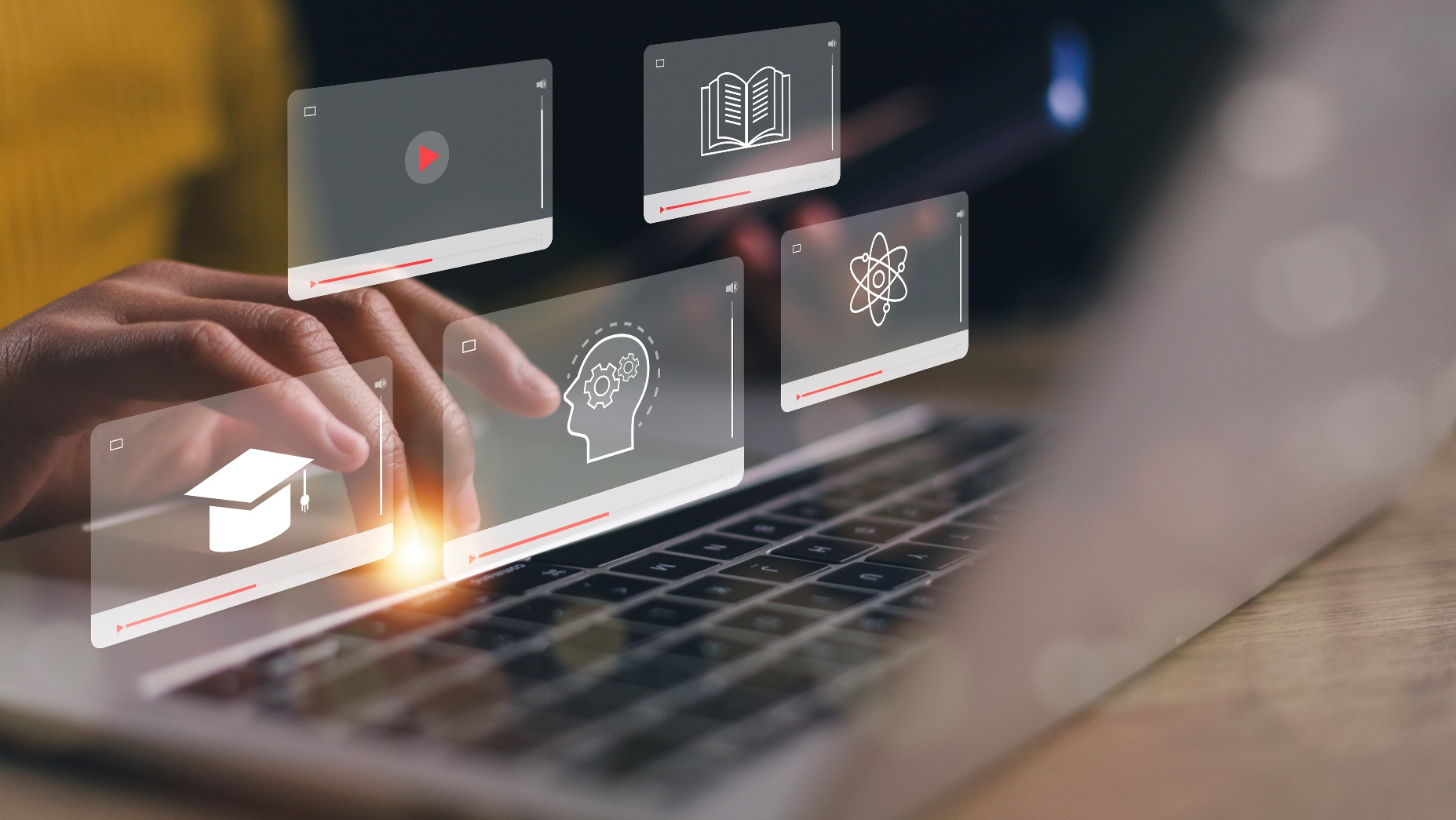 Changing the Titles and Color of Order Statuses

Checking The Status of Work Orders
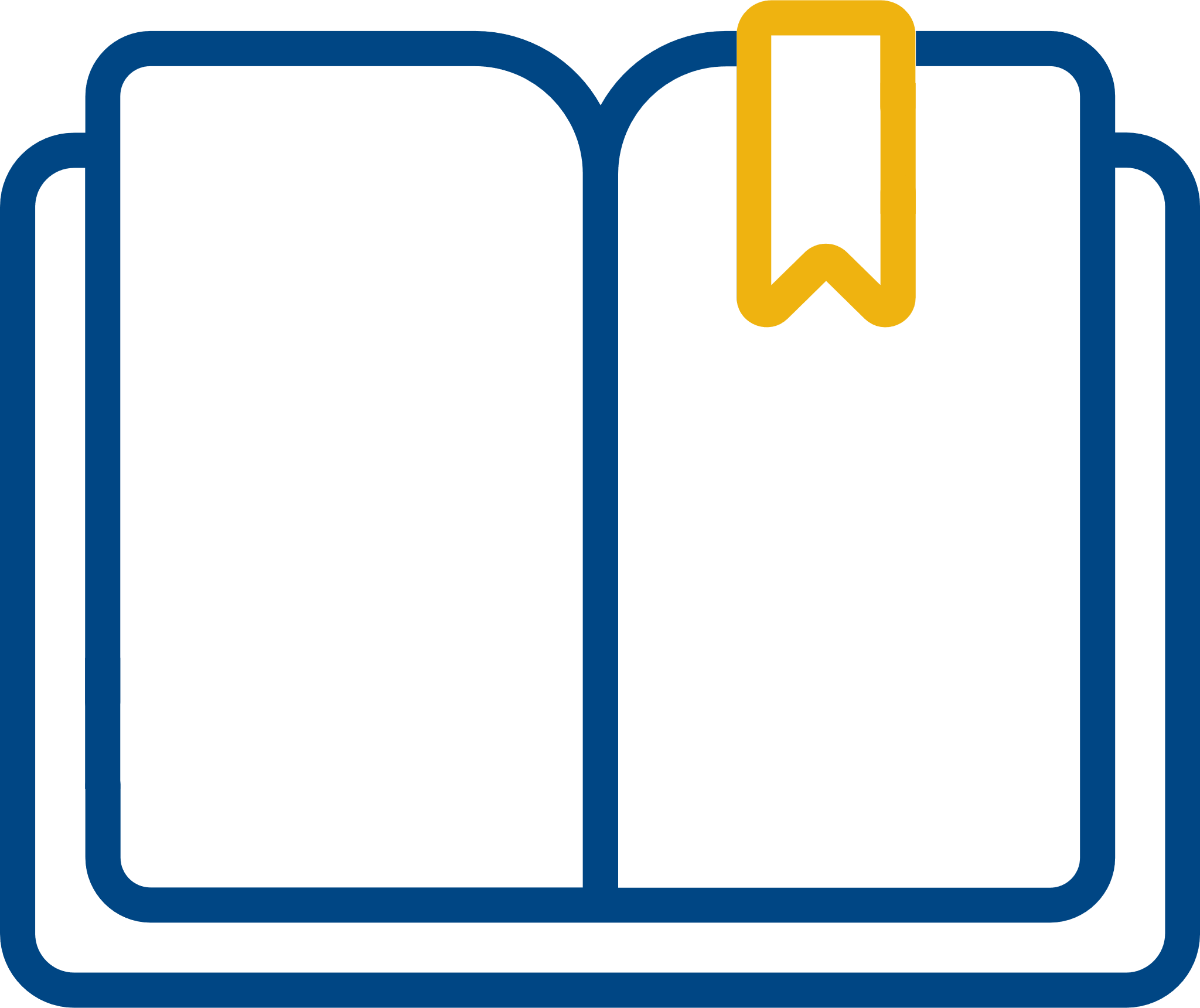 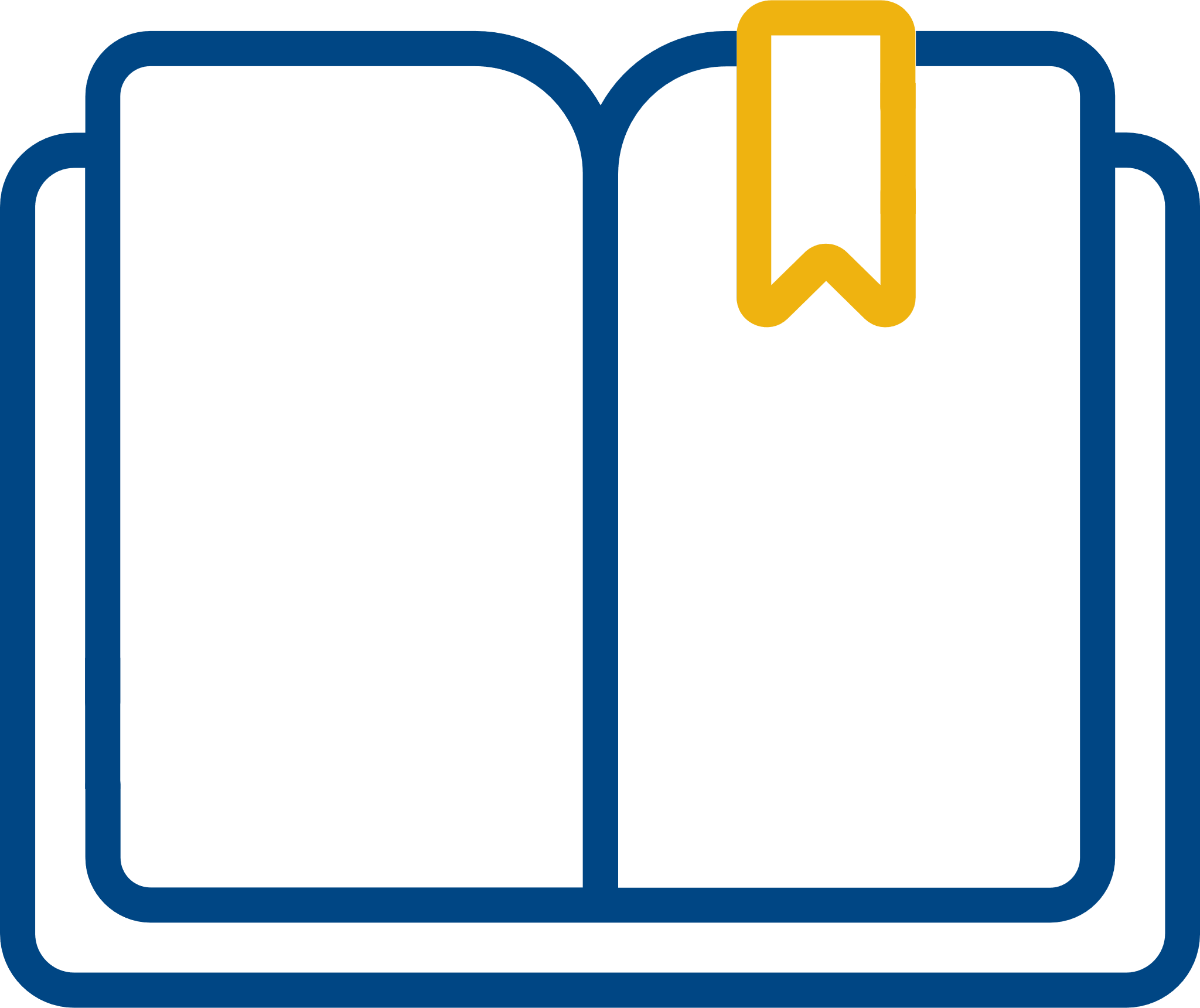